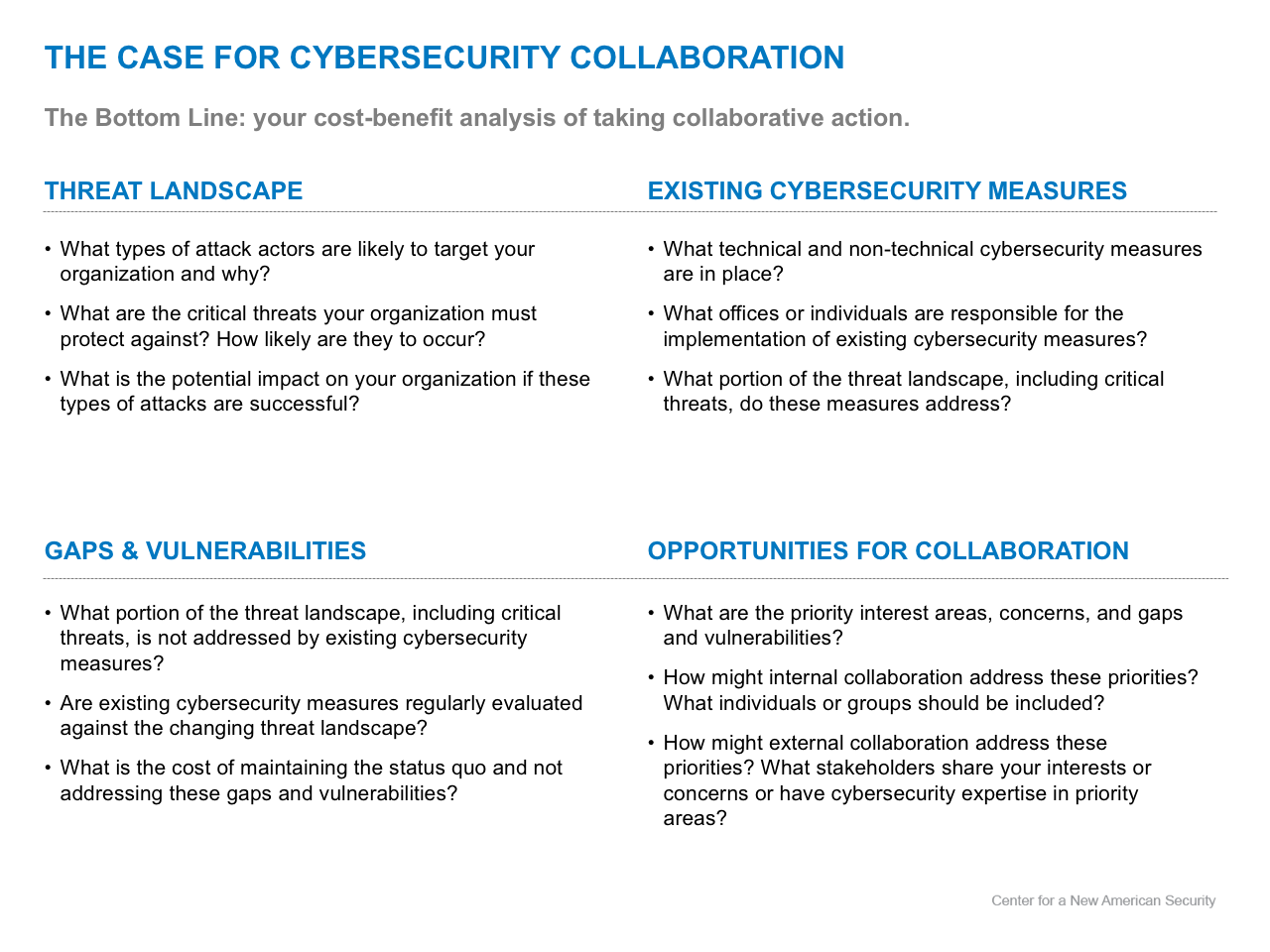 THE CASE FOR CYBERSECURITY COLLABORATION
User Input
GAPS & VULNERABILITIES
OPPORTUNITIES FOR COLLABORATION
THREAT LANDSCAPE
EXISTING CYBERSECURITY MEASURES
User Input
User Input
User Input
User Input